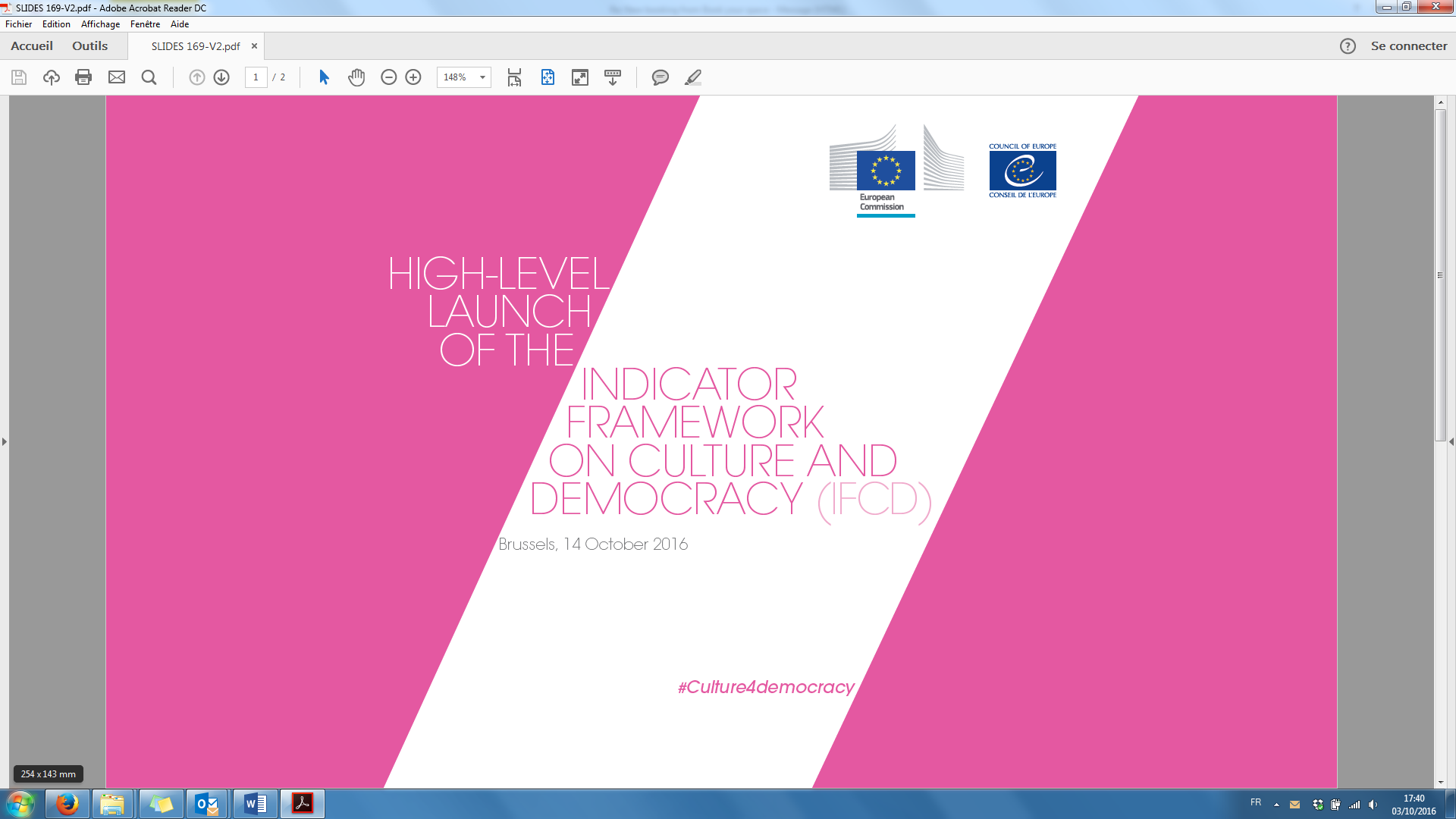 INDICATOR FRAMEWORK ON CULTURE & DEMOCRACY (IFCD)


Helmut K. Anheier, President & Dean
Matthias Haber, Research Scientist
Hertie School of Governance
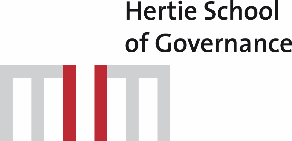 “Quantifying culture’s role in development processes is a conceptual minefield.”

UNESCO’s “Culture for Development Indicators” Website
http://www.unesco.org/new/en/culture/themes/cultural-diversity/diversity-of-cultural-expressions/programmes/culture-for-development-indicators/seven-dimensions/
accessed 1. October 2014
Origins
Council of Europe Conference of Ministers of Culture (2013):
Improving the effectiveness of cultural policies
Indicators on the impact of culture on democracy
Indicators on the economic efficiency of financing culture       
Monitoring trends in European comparison
Special regard to access to, and participation in, culture
IFCD: Provide European governments with an effective tool for policy making
Purposes
Assemble indicators on culture and democracy and the economic efficiency of financing culture that provide a stronger evidence base for policymaking
Enable policymakers to examine their own position in terms of culture and democracy and in comparison with other countries
Contribute information to Council of Europe reports and projects and to relevant initiatives by other international and national bodies
Progress to Date
2013 Initial Scoping Study
2014 Framework Development
Developed conceptual framework & practical model
Consulted with project advisors*
Populated framework with available data
Tested for selected countries & hypotheses
Presented framework & results
2015 Further Development
Expanded framework
Populated framework with additional data
Explored policy relationships
Developed proposal for an interactive interface
2016 Preparing to Launch
Country visits to 10 countries test the IFCD
Created a policy makers’ guidebook
Developed prototype and then beta version of interactive, web-based interface
*P. L. Sacco & G. Ferilli, Institute of Arts, IULM University; P. Inkei, The Budapest Observatory; P. Kern, KEA; A.Wiesand, European Institute for Comparative Cultural Research (ERICarts)
The General Framework
The General Framework
What’s innovative?
Detailed, semi-parallel constructs for culture and democracy
Process perspective (input -> throughput -> output)
Policy action focus (identifying “levers” for change, policy intervention)
Multiple layers to assess where a country stands
Multilevel data collection
Structure of the Framework
Structure of the Framework
Variables
Based on a comprehensive review of academic literature
All data are collected at various levels but aggregated to the national level
Civic dimension
Policy dimension
Economic / Rule of Law dimension
Freedom and Equality dimension
Methodology
Identify ideal variables
Seek sources and collect data
Sort out variables for which there was data for less than 50% of the countries (many variables come from EU sources that do not include non EU member states) 
Include (for now) countries with greater than 50% coverage of remaining variables
Member State Coverage
37 Council of Europe member States with data for at least 50% of the variables
IFCD: For Whom?
Policy makers 
basis for evidence based decision/policy-making
Ready comprehensive framework to identify and monitor national cultural strategy goals
Researchers 
hundreds of data points to play with and test hypotheses
aggregated indices can be used as a basis for future research
NGOs 
basis for evidence-based grant proposals and advocacy tools
Identification of areas and actors to improve collaboration
Cultural practitioners
all information in one place
basis to better understand culture, its components and involved actors
Using the IFCD
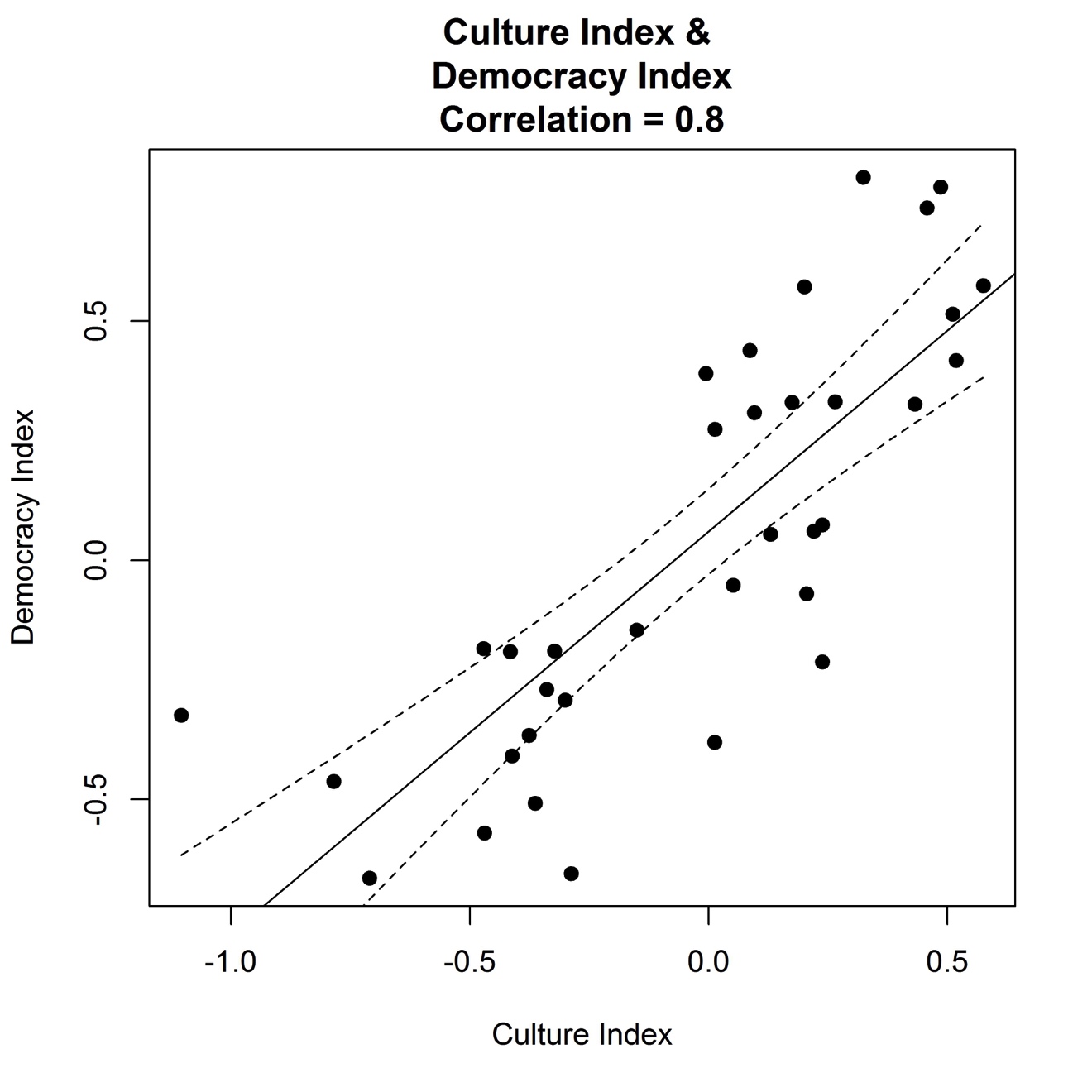 Testing Relationships using IFCD
Combining domains, components and indicators within the IFCD
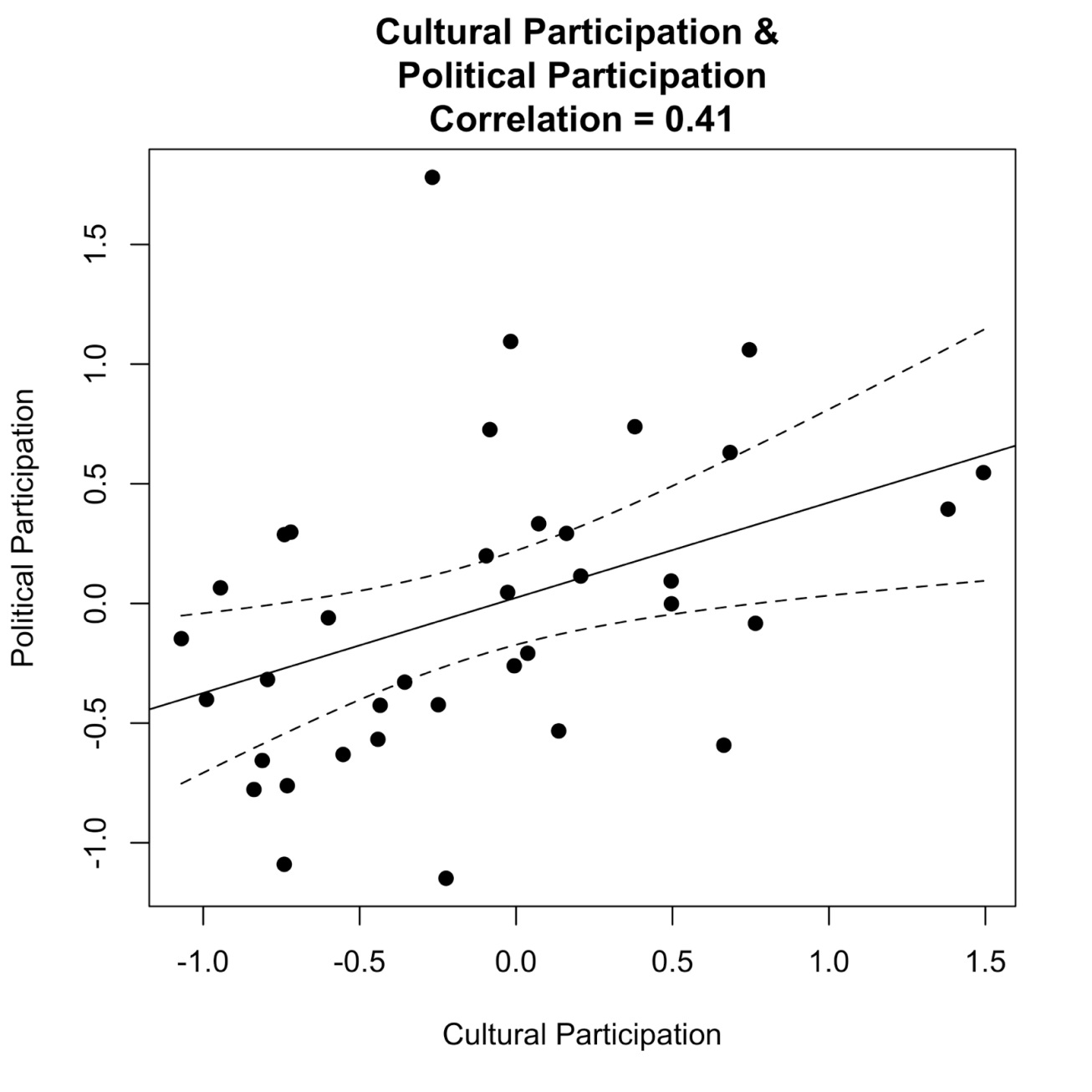 Testing Relationships using IFCD
Combining domains, components and indicators within the IFCD
Testing Relationships using IFCD
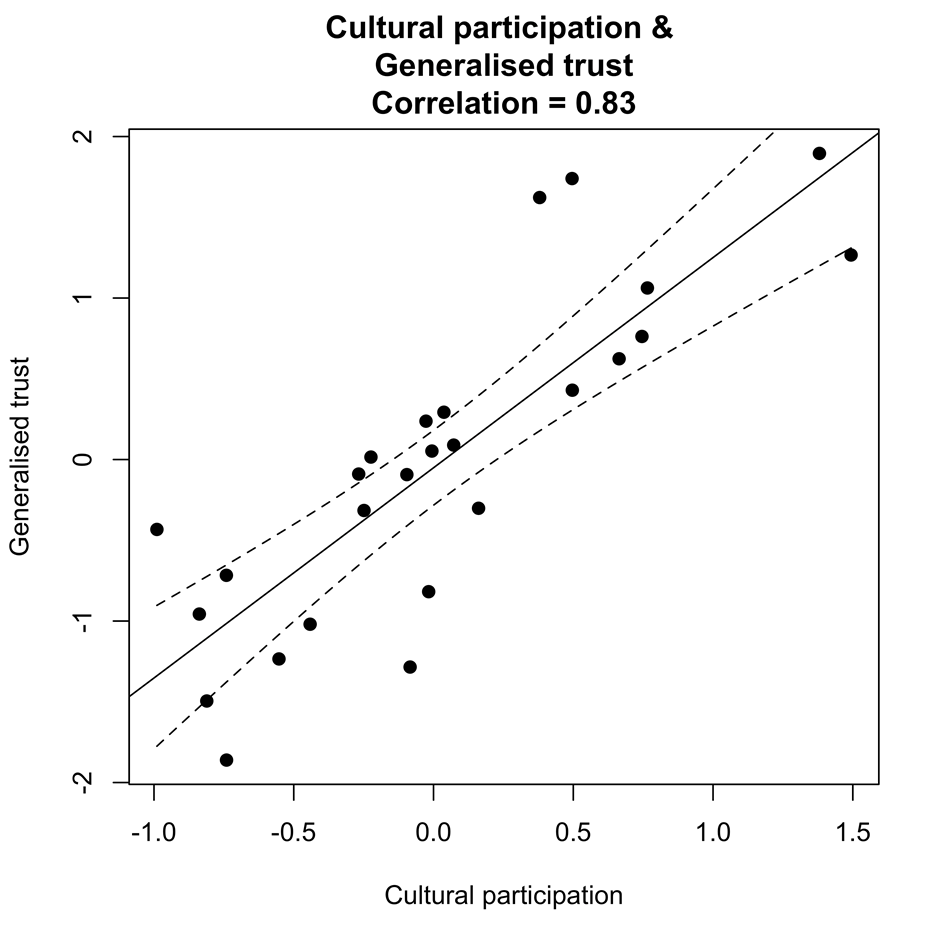 Combining IFCD components and indicators with external data
Interactive, Web-based Interface
Explore and analyse the data in the IFCD from multiple perspectives (Beta Version)

Country-specific exploration and comparison of performance on the many components and indicators that comprise the IFCD

Country-specific targeting of 'opportunity' for improvement on key components of culture and democracy

Relationship testing between culture and democracy components and indicators
Interactive, Web-based Interface
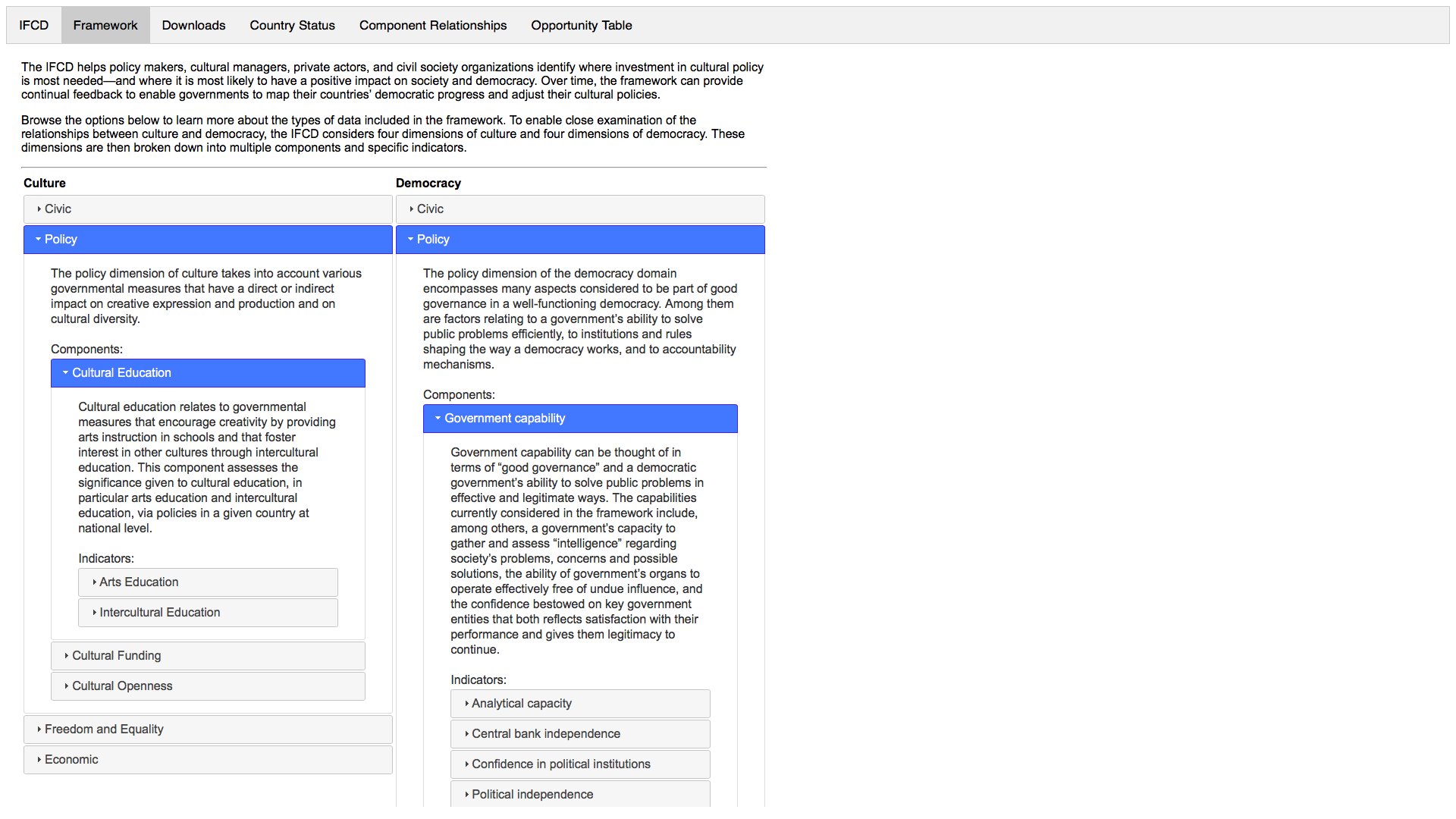 Entire framework composition

shows composition of every domain

defines domains and  indicators
Interactive, Web-based Interface
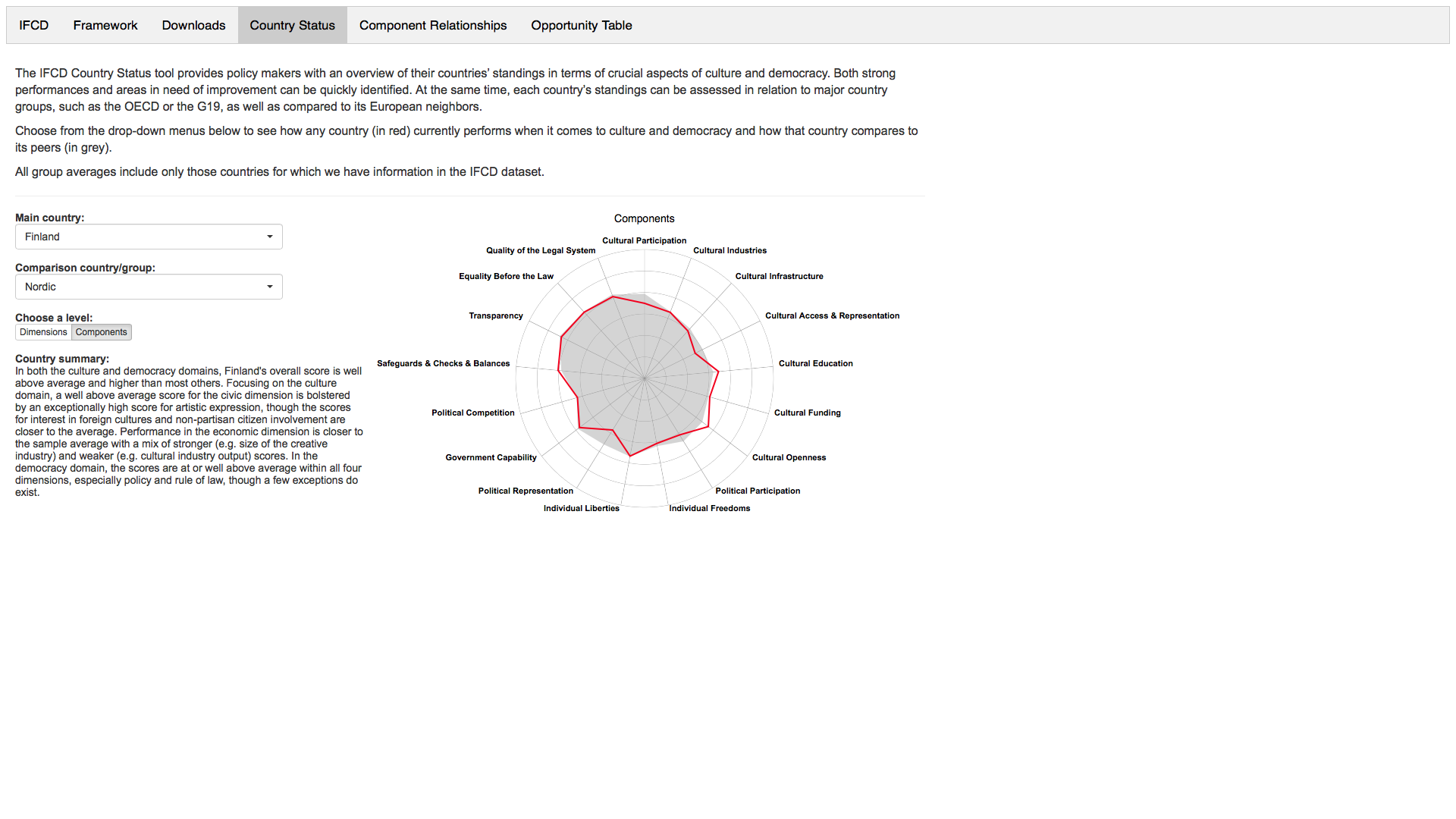 Country Status

shows country’s performance on all components simultaneously

adapts to user choice of country, comparison group, and depth in the framework
Interactive, Web-based Interface
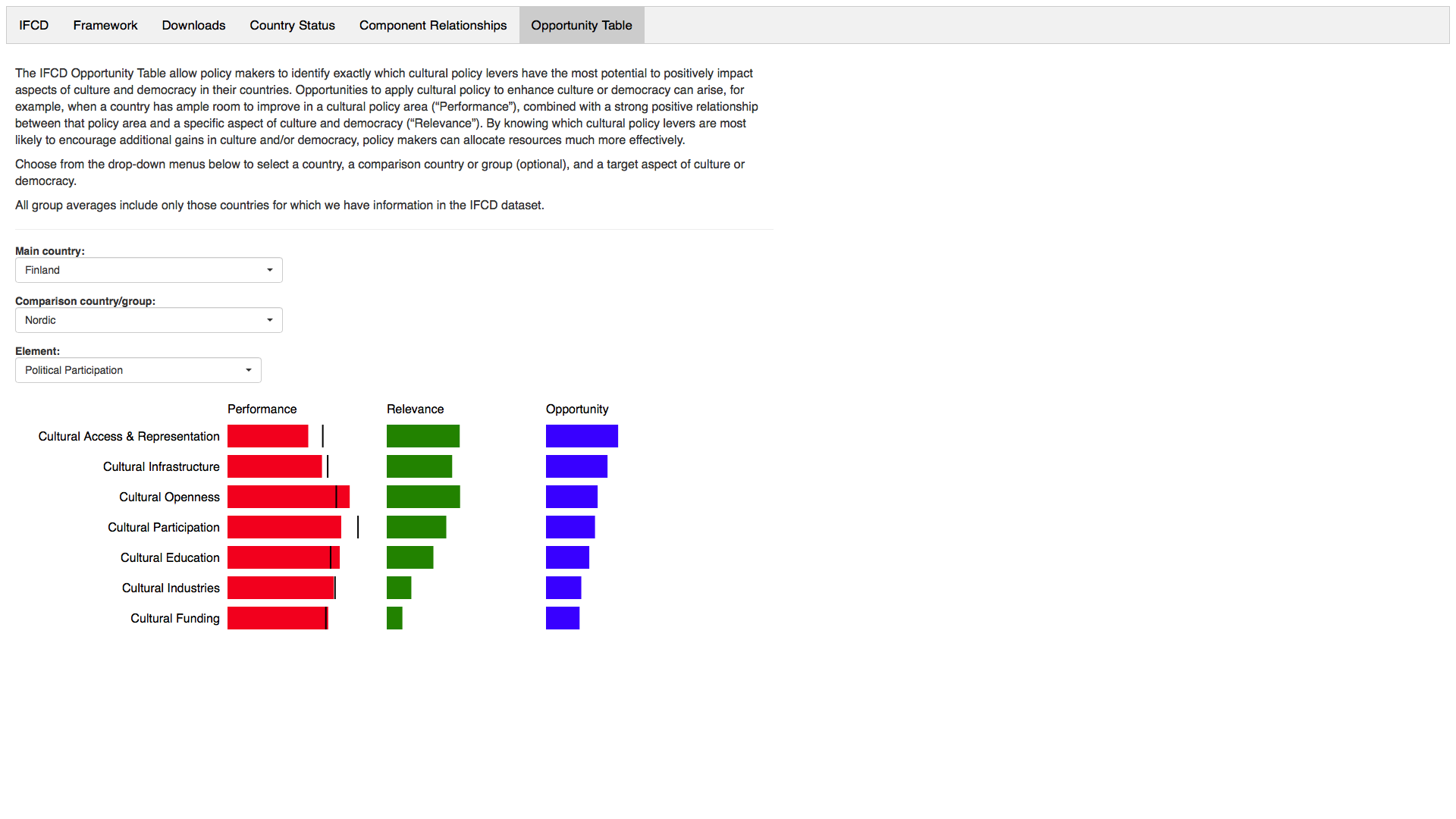 Opportunity Table

innovative opportunity score to target potential areas for improvement

accounts for relationship between components and room for improvement in performance
Interactive, Web-based Interface
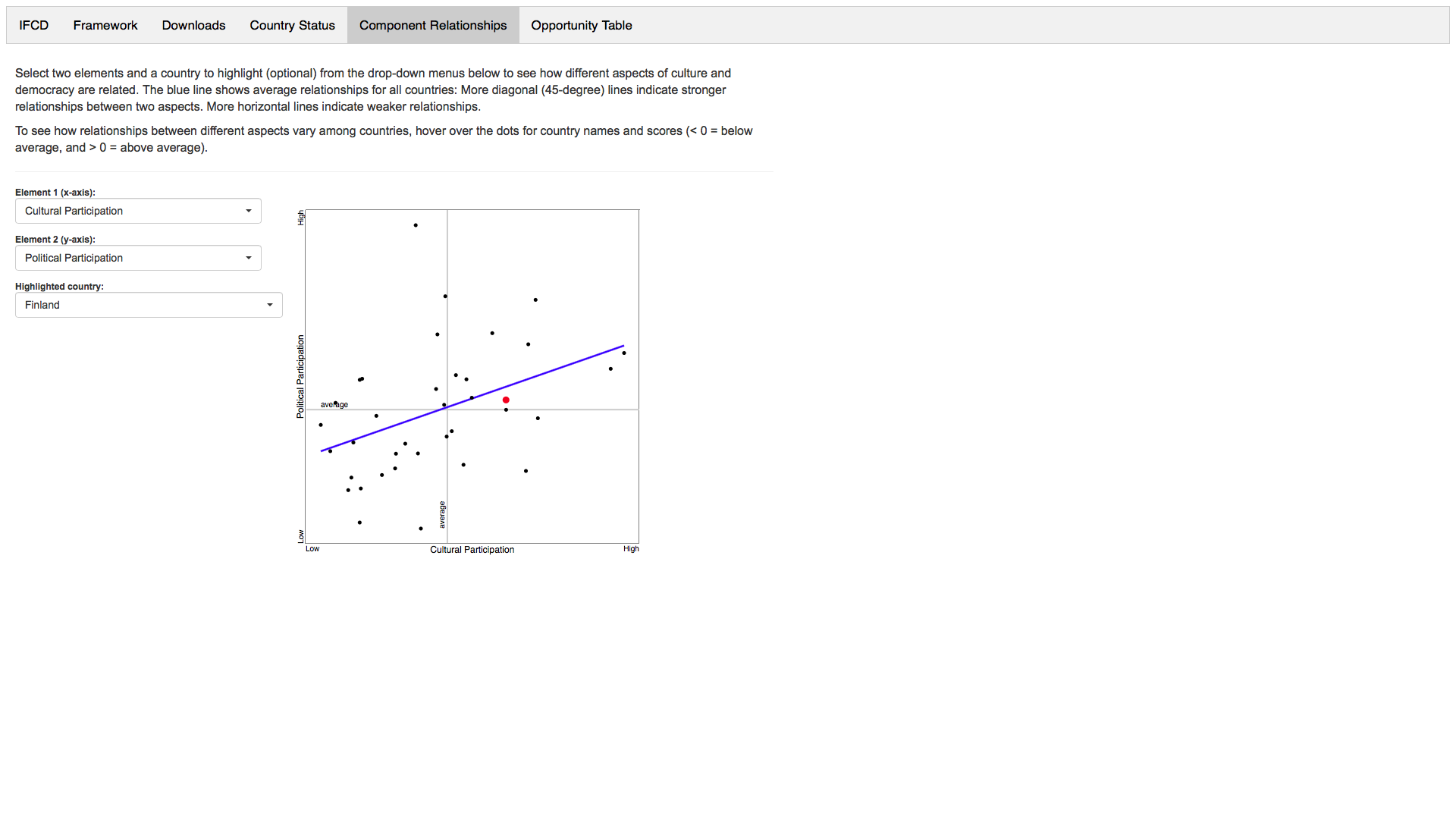 Component Relationships

tests relationships between components and indicators

identifies a chosen country‘s placement within the plot
IFCD Value-added
Takes culture out of a blind spot and brings it to the frontline of policy-making 
Monitors trends at European level 
Allows identification of countries with excellent performance in certain areas to inquire and learn more about best practices
Encourages evidence-based dialogue
Country Visits
Key feedback from experts in Belgium, Croatia, Finland, France, Germany, Italy, Poland, Serbia, Sweden and Switzerland:

Add, drop or re-think certain variables and indicators
Consider implications of federal vs. unitary government structures
Examine ways to gather or incorporate data from non-EU countries
Identify key variables and work with country partners to ensure monitoring over time
Examine ways to gather and incorporate nationally available data
Next Steps
Data
Monitor trends across time
Establish system and processes for updating data regularly
Develop harmonised data collection instruments
Interact with statistical agencies and survey institutes to add additional data
Next Steps
Interactive interface
Assemble feedback from users on beta version of the interactive interface
Implement changes
Work with country partners to “personalise” country summary inputs
Create a dedicated website for the interface with additional materials and functions
Next Steps
Reports and Case Studies
Prepare input for reports by the Council of Europe and European Commission leadership
Create annual thematic reports
Work with country partners to create detailed country reports
Further develop the framework and explore additional uses